Escuela normal de educación preescolar.




Taller de producción de textos académicos.
Docente:  Rosa Velia Del Rio Tijerina.
Alumna: Lucía Guadalupe García  Guillermo.
3ºA   #9
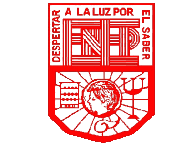 Competencias profesionales:
 Diseña planeaciones didácticas, aplicando sus conocimientos pedagógicos y disciplinares para responder a las necesidades del contexto en el marco de los planes y programas de educación básica. 
 Utiliza recursos de la investigación educativa para enriquecer la práctica docente, expresando su interés por la ciencia y la propia investigación.

Competencias del curso:
 Utiliza la comprensión lectora para ampliar sus conocimientos y como insumo para la producción de textos académicos. 
Diferencia las características particulares de los géneros discursivos que se utilizan en el ámbito de la actividad académica para orientar la elaboración de sus producciones escritas
Introducción.

En el siguiente trabajo presento un ensayo que realicé en el segundo semestre de la licenciatura de educación preescolar.
Para poder realizar el ensayo que voy a presentar tuve que tomar en cuenta las partes que lo conforman: introducción, desarrollo y conclusión.
En mi ensayo explico cómo fue que decidí diseñar dos secuencias didácticas, en qué las fundamenté, cómo pude llevar acabo el desarrollo de las mismas, cuál de las dos fue mas exitosa y cuál fue menos exitosa, porqué lo considero así, cuál fue el desempeño de los niños, a qué problemáticas me enfrenté, qué fortalezas y áreas de oportunidad encontré en las secuencias didácticas, en mi desempeño y en los resultados obtenidos.
Desarrollo:
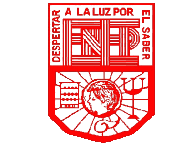 Da click aquí.
Cierre:  
Al realizar  este  ensayo pude mejorar a plantear mis ideas mediante argumentos claros  y coherentes.
Me ayudó a demostrar los resultados, a indagar en diferentes fuentes y  con diversos autores para poder brindar a los lectores una información veraz y confiable.
Pude persuadir, informar, explicar, entretener, cuestionar y lo más importante a exponer resultados de las actividades planteadas.
Escribir un ensayo puede resultar un trabajo complicado si no investigamos como se debe producir, pero también te brinda una gratificación personal el desarrollar este tipo de textos, a sacar tu lado más creativo, y darle un formato entendible para el público.
Bibliografía:

Bradshaw, L. Obtenido de Why is it Important to Write Essays?: customwritings.com
Org. Essay Lab. Obtenido de Importance of Essay Writing: essaylab.org
Lesczinski, M. Excelcior Life. Obtenido de Student essay: The importance of writing: news.excelsior.edu
Media, H. S. (2017). Hearst Seattle Media. Obtenido de Importance Essay Writing University Learning: education.seattlepi.com.
Análisis:
Realicé un ensayo sobre la aplicación de dos secuencias y los resultados que se obtuvieron de la aplicación de estas.
Para poder llevar a cabo el ensayo tuve que tomar en cuenta el formato del ensayo, investigar en diferentes fuentes de información diferentes aspectos que me ayudaran a darle más fundamentación a mi trabajo.
El propósito de haber realizado el ensayo era exponer las secuencias seleccionadas, las problemáticas que se presentaron tanto en la aplicación como la intervención docente.
Está dirigido al público en general, ya que considero que el lenguaje utilizado natural, directo y sobre todo personal, por lo tanto es entendido por cualquiera que quiera leerlo.
Me es de utilidad porque mejoro mis habilidad para producir cada vez mejores textos, modificar la redacción del texto que se está escribiendo.


Reflexión:
En el curso de producción de textos desarrollamos diferentes habilidades como  la comprensión lectora para ampliar nuestros conocimientos y como insumo para la producción de textos académicos. 
Aprendimos a diferenciar las características particulares de los géneros que se utilizan en el ámbito de la actividad académica para orientar la elaboración de nuestras producciones escritas.
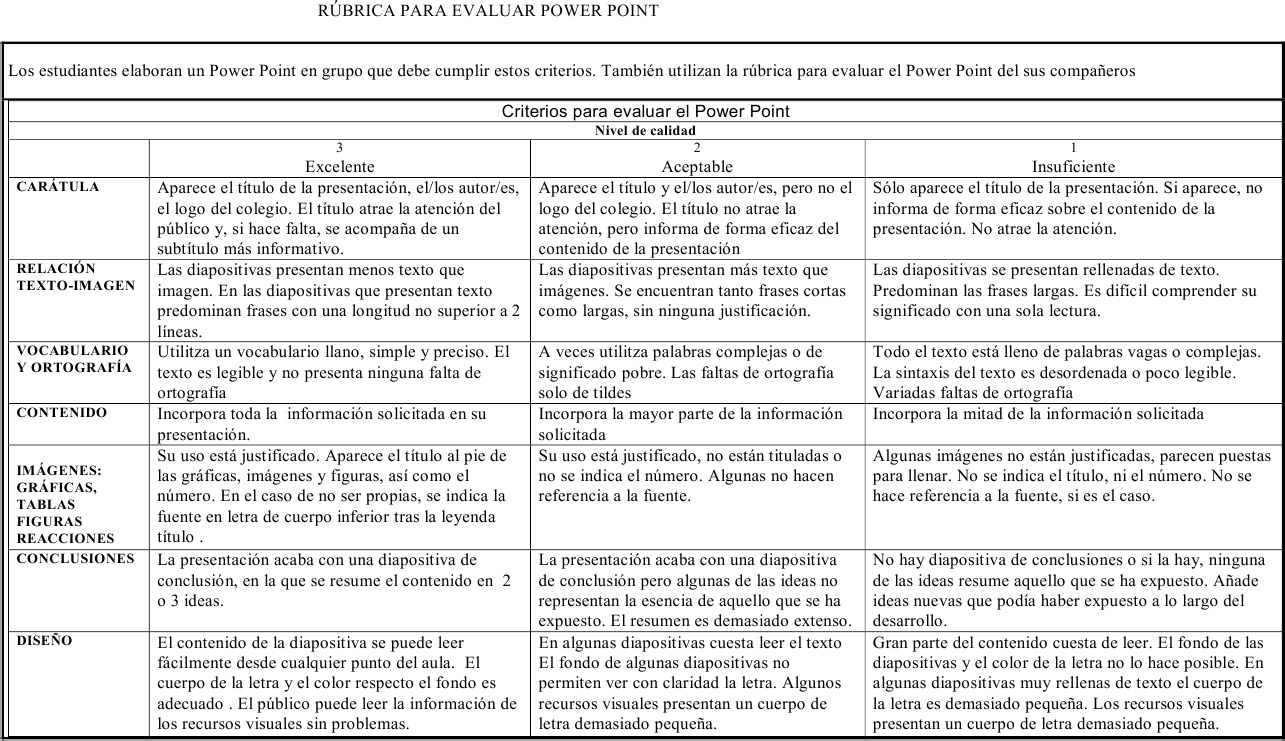